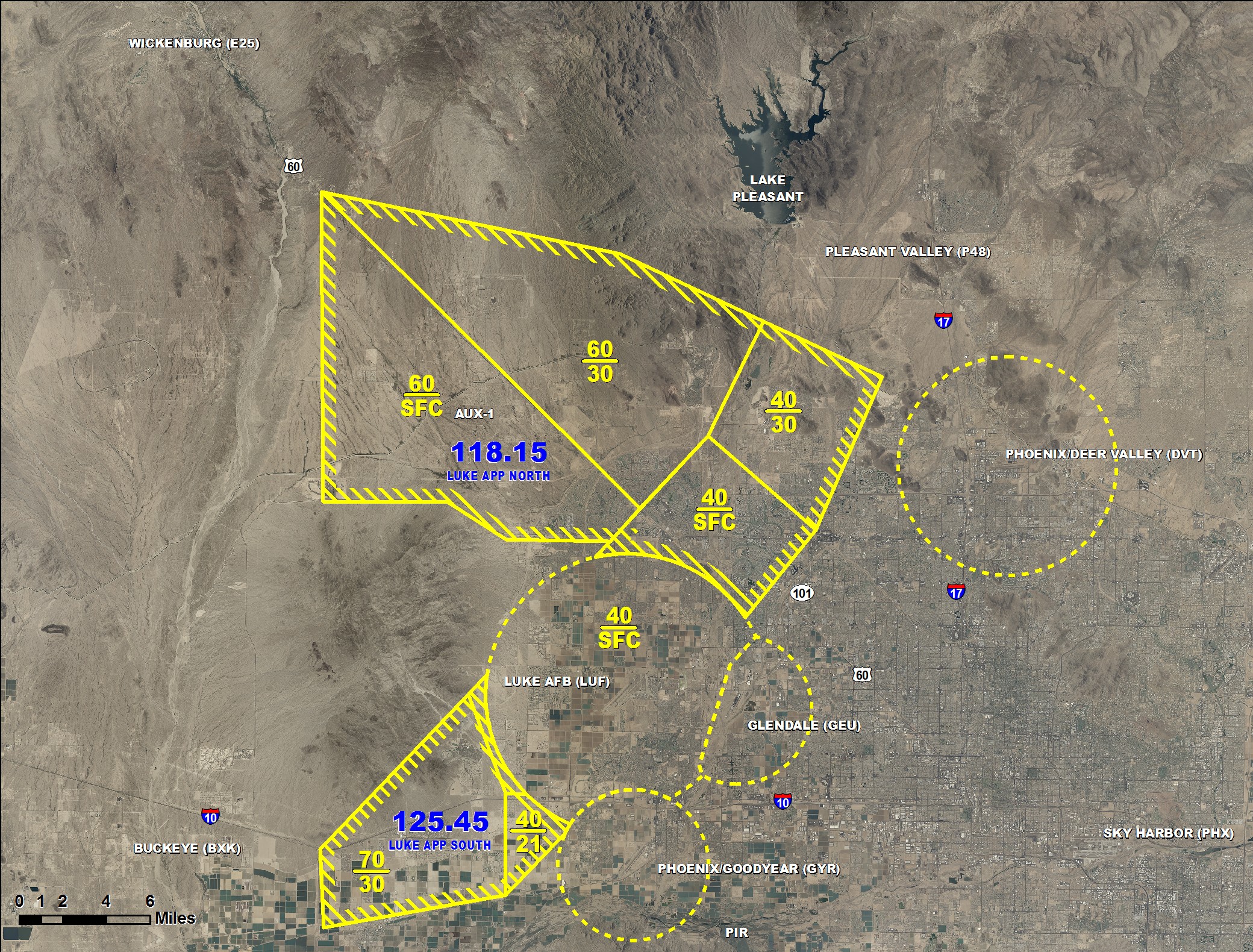 FAA Special Air Traffic Rule
Mandatory!! 
2-Way Radio Communication
w/ Luke AFB Approach
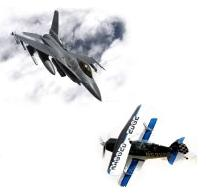 Not for Navigation
FAA Special Air Traffic Rule
Mandatory 2-Way Radio Comm with Luke Approach
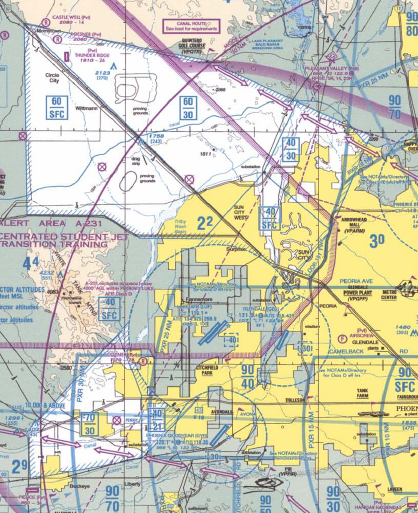 Quintero Golf Course
Carefree Hwy
and 
US 60
US 60 
At
Del Web Hospital
E/W Canal
And
Agua Fria
118.15
Sun Valley Pkwy
And NW ridge of
White Tanks Mt
2269’ Peak
Power Plant
Substation
Sun Valley Pkwy
And NE Ridge 
White Tanks Mt
Loop 101
West of
Arrow Head Mall
Sun Valley Pkwy
Bend  and
Bell Road
2NM SW US 60
And
Loop 303
Jackrabbit Trail
And
I10
SE point of
White Tanks Mt
Sarival Ave
And
I10
I10
And
SR85
125.45
Jackrabbit trail
And
R/R Tracks
R/R Tracks
And 
SR 85
Luke AFB Flight Safety
623 856 6942
www.luke.af.mil/library/midaircollisionavoidance.asp
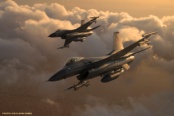 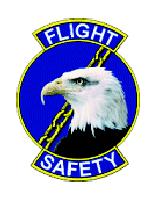